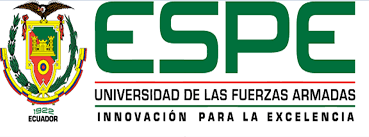 Estudio Comparativo de Comercio Internacional CAN-MERCOSUR de la subpartida 0603.11.00.00 (Rosas)
Elaborado por:
-Nicolás Ladino
-Alexander Martínez
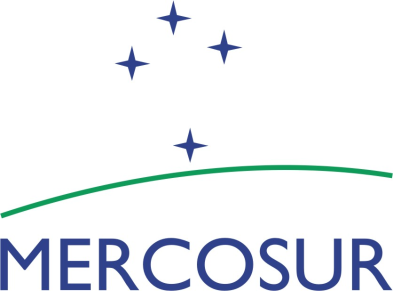 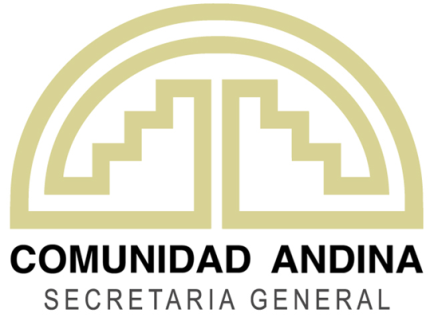 Imagen 1 CAN¹
Imagen 2 MERCOSUR²
¹ Fuente: http://www.comunidadandina.org/img2011/logo-SGCAN-vertical.jpg
² Fuente: http://www.mercosur.int/innovaportal/file/4725/1/logomercosur-principal.jpg
ANTECEDENTES
Sector Florícola
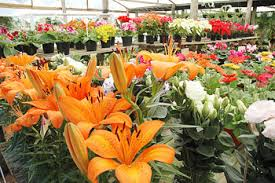 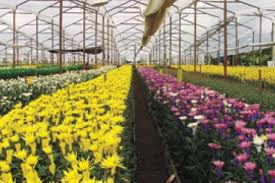 Imagen 4 Floricultura⁴
Imagen 3 Invernadero³
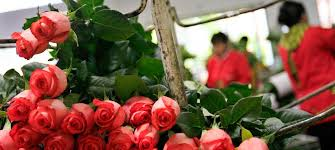 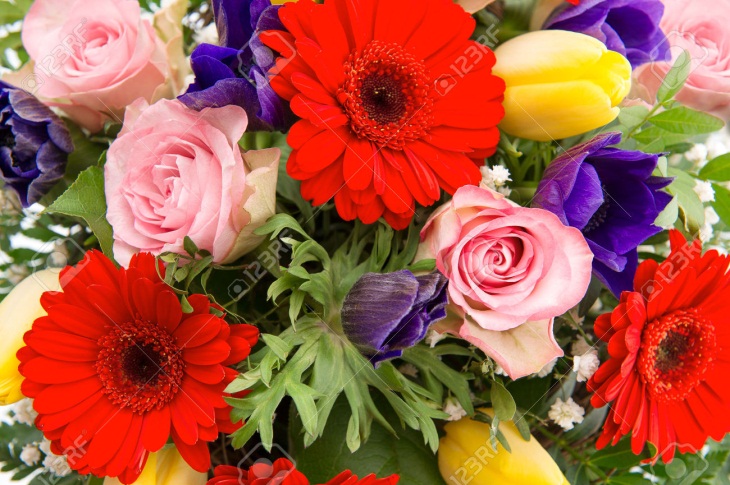 Imagen 6 Rosas⁶
Imagen 5 Tipos de Flores⁵
³ Fuente: http://www.codesolar.com/Energia-Solar/Fotos/invernaderos-floricolas-Climatizacion-solar.jpg
⁴ Fuente: http://www.cucei.udg.mx/sites/default/files/noticias/floricultura.jpg
⁵ Fuente: http://previews.123rf.com/ramo-de-rosas-de-color-rosa-gerbera-roja-tulipanes-ama-Foto-de-archivo.jpg
⁶ Fuente: http://www.metroecuador.com.ec/_internal/gxml!0/r0dc21o2f3vste5s7ezej9x3a10rp3w$r98hp02bal7g1uqfuaxqtfsea6hcsmd/3-Rosas-ecuatorianas-serC3A1n-exportardas-a-China.jpeg
Acuerdo de Cartagena
(1969)
Tratado de Asunción
(1991)
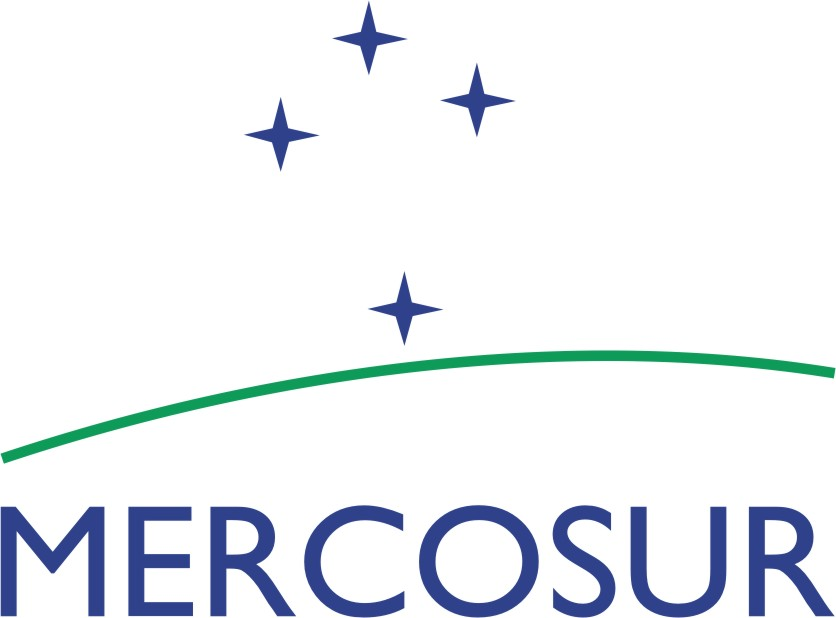 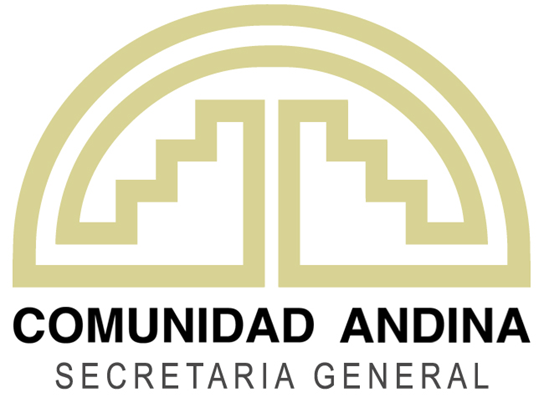 Imagen 7 CAN⁷
Imagen 8 MERCOSUR⁸
⁷ Fuente: http://www.comunidadandina.org/img2011/logo-SGCAN-vertical.jpg
⁸ Fuente: http://www.mercosur.int/innovaportal/file/4725/1/logomercosur-principal.jpg
Objetivos
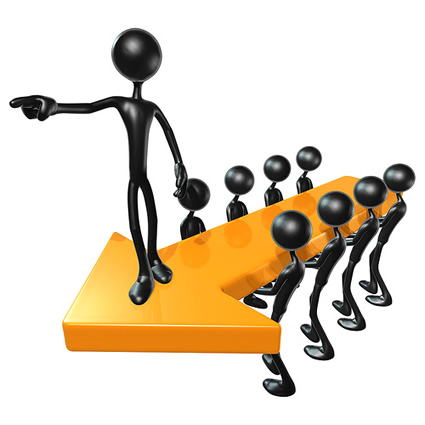 Imagen 9 Objetivos⁹
Objetivo General
Realizar un estudio comparativo comercial de la subpartida 0603.11.00.00 entre los bloques de integración CAN y MERCOSUR para determinar el bloque con mayor liderazgo en la comercialización de rosas.
⁹ Fuente: http://definicion.mx/wp-content/uploads/2013/03/objetivo.jpg
Objetivos Específicos

Comparar los factores de comercialización de rosas.
Establecer la ventaja competitiva y los factores de éxito de cada bloque en la comercialización de rosas.
Proyectar  la diferencia comercial existente entre los dos bloques en la subpartida 0603.11.00.00- Rosas. 
Plantear diversos escenarios con la determinación de estrategias competitivas para la exportación de rosas dentro de los dos bloques.
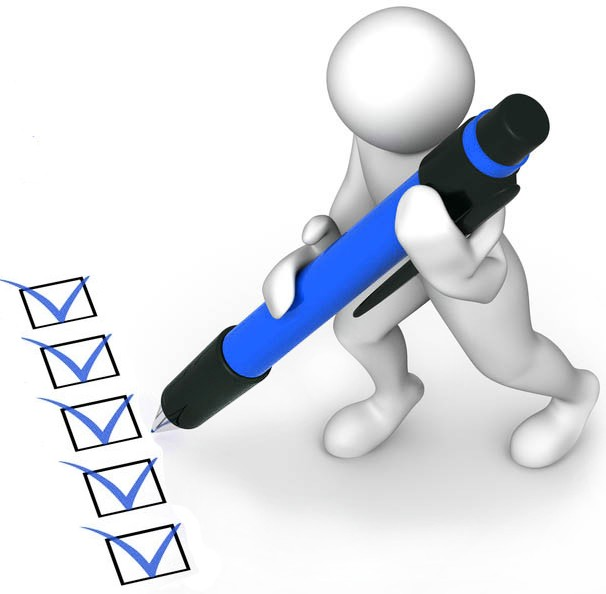 Imagen 10  Listado objetivos¹⁰
¹⁰ Fuente: http://www.pnlydesarrollopersonal.com/wp-ontent/uploads/2012/07/Metas-objetivos-1-2-e1341436440657.jpg
Hipótesis
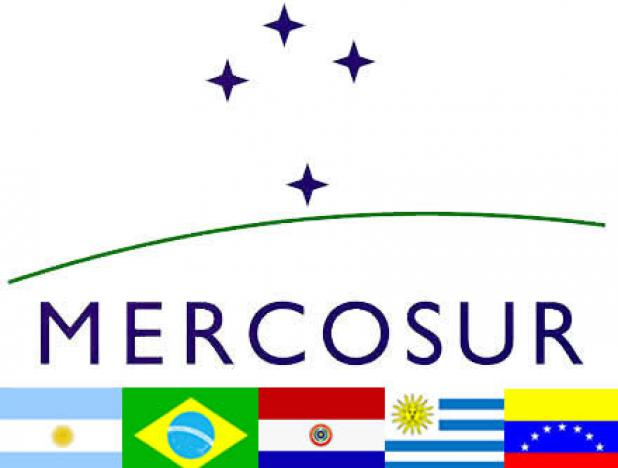 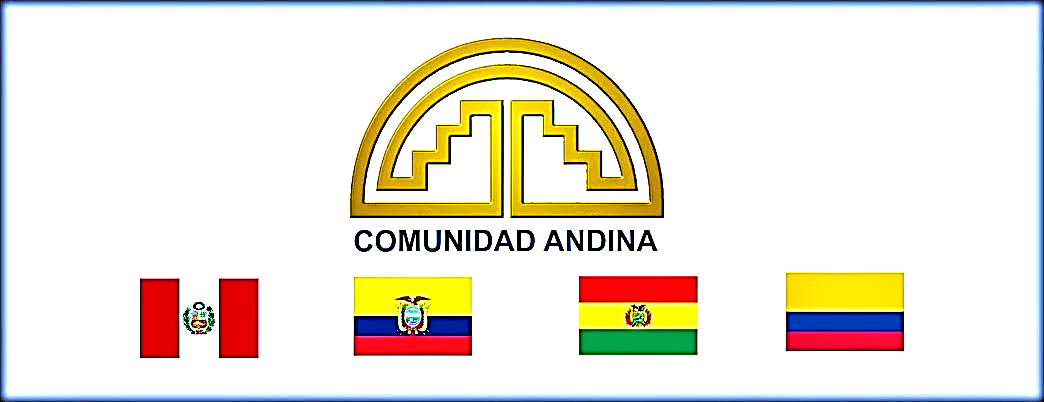 Imagen 11  Países CAN ¹¹
Imagen 12  Países MERCOSUR¹²
¹¹ Fuente: http://quees.la/wp-content/uploads/2013/06/Comunidad-Andina.jpg
¹² Fuente: http://eldiario.com.uy.s3.amazonaws.com/uploads/2016/08/Mercosur2.jpg
TEORÍAMERCANTILISMO
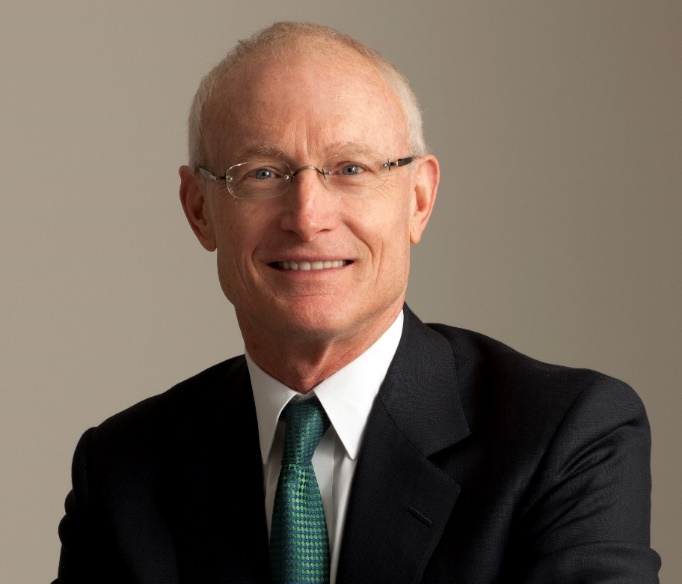 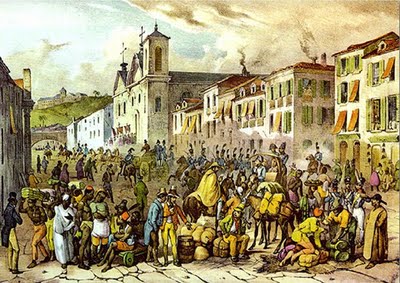 1979
Siglo XVI-XIX
Imagen 13 Mercantilismo¹³
Imagen 14 Michael Porter¹⁴
Exportaciones +
Importaciones -
Michael Porter
¹³ Fuente: https://www.tes.com/lessons/FSDWG0Pstvr8dg/el-mercantilismo-grado-8
¹⁴ Fuente: http://sharedvalue.org/partners/thought-leaders/michael-e-porter
TEORÍA VENTAJA COMPETITIVA
CONDICIONES DE LA DEMANDA
Duración
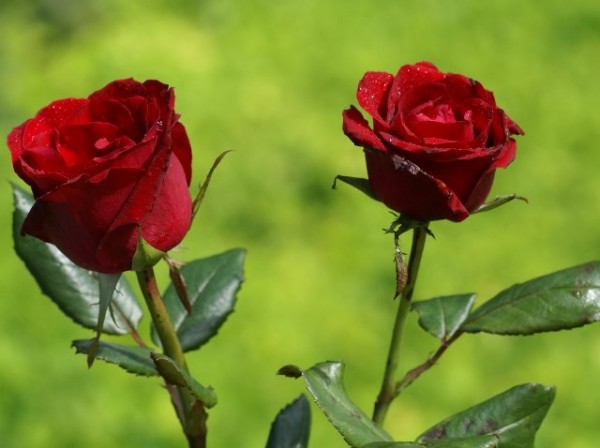 Extensión
Color
Tallo
Grosor
Botones grandes
Imagen 15 Rosa ecuatoriana¹⁵
¹⁵ Fuente: http://www.larepublica.ec/blog/economia/2012/02/09/ecuador-seduce-al-mundo-con-sus-rosas-rojas-pese-a-la-crisis/
TEORÍAESTRATEGIAS DE PORTER
Ventaja competitiva
CARÁCTER ÚNICO
COSTO BAJO
VARIOS SEGMENTOS
LIDERAZGO EN COSTES
DIFERENCIACIÓN
Segmentos
CONCENTRACIÓN
UN SEGMENTO
Figura 1 Estrategias de Porter
Fuente: http://www.gestiopolis.com/cuales-son-las-tres-estrategias-genericas-de-porter/
Adaptado por: Ladino N., Martínez A.
Contexto Actual
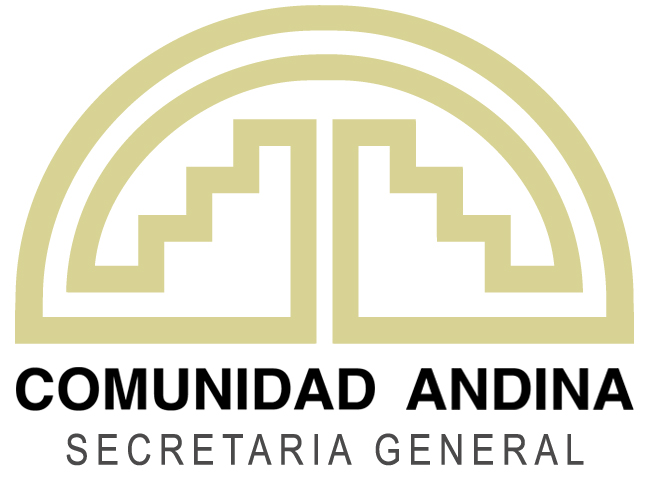 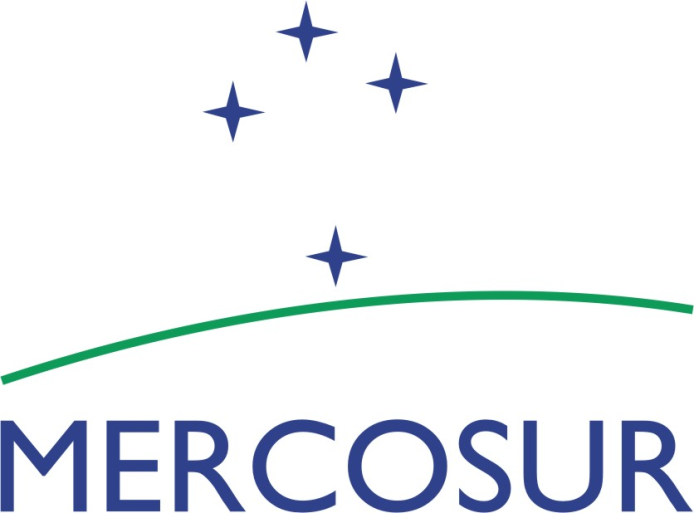 Imagen 16 Logo CAN¹⁶
Imagen 17  Logo MERCOSUR¹⁷
¹⁶ Fuente: http://www.comunidadandina.org/img2011/logo-SGCAN-vertical.jpg
¹⁷ Fuente: http://www.mercosur.int/innovaportal/file/4725/1/logomercosur-principal.jpg
Operación Comercial
Exportaciones de rosas
9,93%                      1,56%                         8,98%                             9,41%                  -13,94%
129,03%                 -54,93%                            -                             -87,50%                       -
Figura 2 Exportaciones de rosas CAN-MERCOSUR
Fuente: Asociación Latinoamericana de Integración-ALADI
Adaptado por : Ladino N., Martínez A.
Importaciones de rosas
31,05%                        4,91%                         -2,20%                            5,04%                       -8,68%
49,82%                      39,10%                         0,59%                   -25,48%                      1,66%
Figura 3 Importaciones de rosas CAN-MERCOSUR
Fuente: Asociación Latinoamericana de Integración-ALADI
Adaptado por : Ladino N., Martínez A.
Saldo Comercial de rosas
8,29%                 1,38%                 9,04%              9,93%                -14,02%             13,38%               3,19%
-30,75%              -5,23%              1,31%              -4,31%               8,66%              -13,45%              -3,51%
Figura 4  Saldo comercial de rosas CAN-MERCOSUR
Fuente: Asociación Latinoamericana de Integración-ALADI
Adaptado por : Ladino N., Martínez A.
Comparación ANOVA
Tabla 1 Comparación ANOVA Operación Comercial CAN-MERCOSUR
Adaptado por: Ladino N., Martínez A.
Ad-valorem
Ad-valorem para comercialización de rosas
F=5,59    
Fc= 0,0003554

Fc<F;     Acepto Ho
Figura 5 Ad-valorem para comercialización de rosas CAN-MERCOSUR
Fuente: Asociación Latinoamericana de Integración-ALADI
Adaptado por : Ladino N., Martínez A.
Estrategias
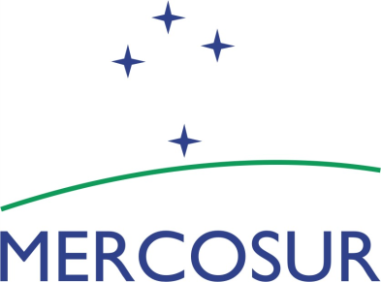 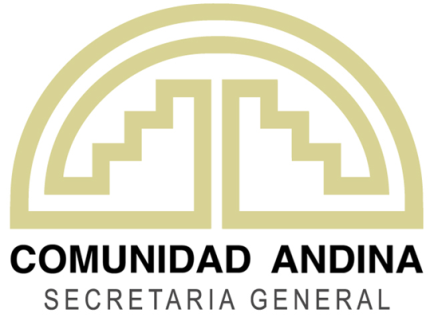 Figura 6  Perfil Competitivo MERCOSUR
Adaptado por: Ladino N., Martínez A.
Figura 5 Perfil Competitivo CAN
Adaptado por: Ladino N., Martínez A.
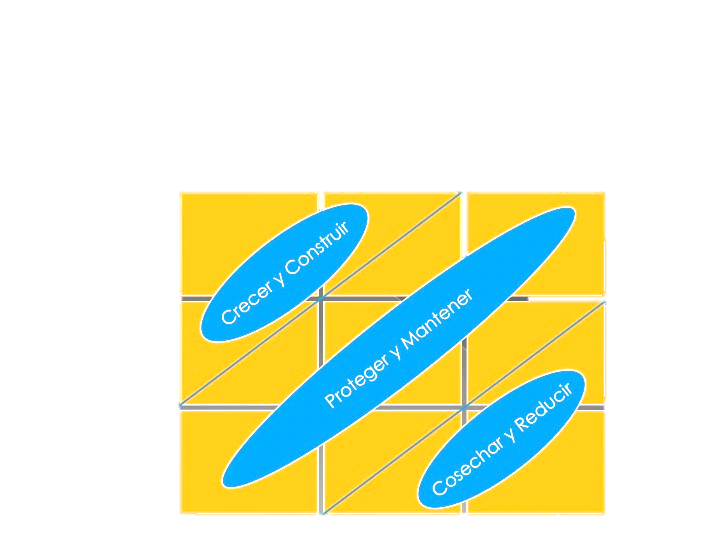 Matriz Interna y Externa
EFI
(2,88 ; 3,16)
CAN
4                          3                             2                            1
(2,85 ; 3,15)
MERCOSUR
EFE
1                    2                      3                     4
Imagen 18 Matriz Interna y Externa CAN-MERCOSUR¹⁸
¹⁸ Fuente: http://image.slidesharecdn.com/matrizinternaexterna-090514201630-phpapp01/95/matriz-interna-externa-7-728.jpg?cb=1242332212
MATRIZ Posición Estratégica y Evaluación de Acción(PEYEA)
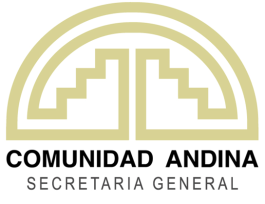 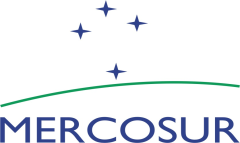 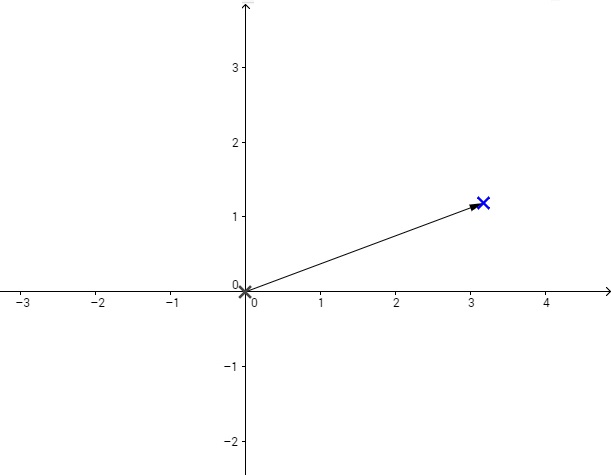 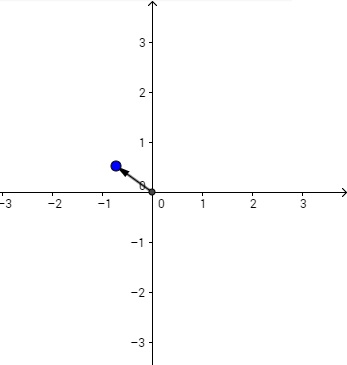 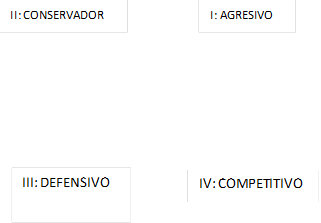 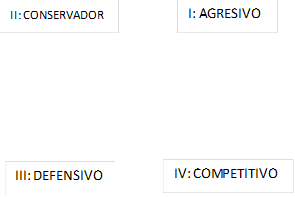 Figura 7 PEYEA CAN
Adaptado por: Ladino N,. Martínez A.
Figura 8 PEYEA MERCOSUR
Adaptado por: Ladino N,. Martínez A.
Matriz de Gerencia Estratégica
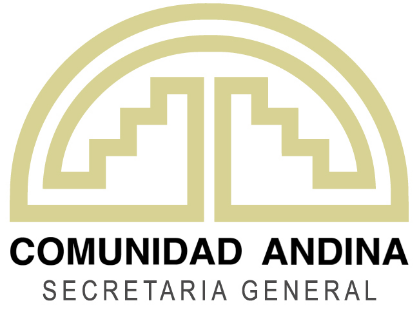 Tabla 2 Resultados Matriz de Gerencia Estratégica CAN
Adaptado por: Ladino N., Martínez A.
Imagen 19 Logo CAN¹⁹
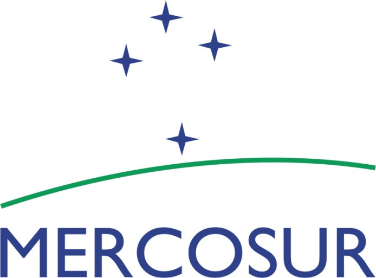 Tabla 3 Resultados Matriz de Gerencia Estratégica MERCOSUR
Adaptado por: Ladino N., Martínez A.
Imagen 20  Logo MERCOSUR²⁰
¹⁹ Fuente: http://www.comunidadandina.org/img2011/logo-SGCAN-vertical.jpg
²⁰ Fuente:http://www.mercosur.int/innovaportal/file/4725/1/logomercosur-principal.jpg
Aplicación de Crystal Ball
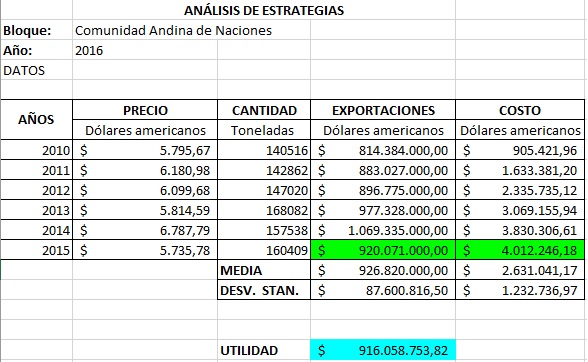 Figura 9  Datos para Aplicación de Crystal Ball CAN
Adaptado por: Ladino N., Martínez A.
Aplicación de Crystal Ball
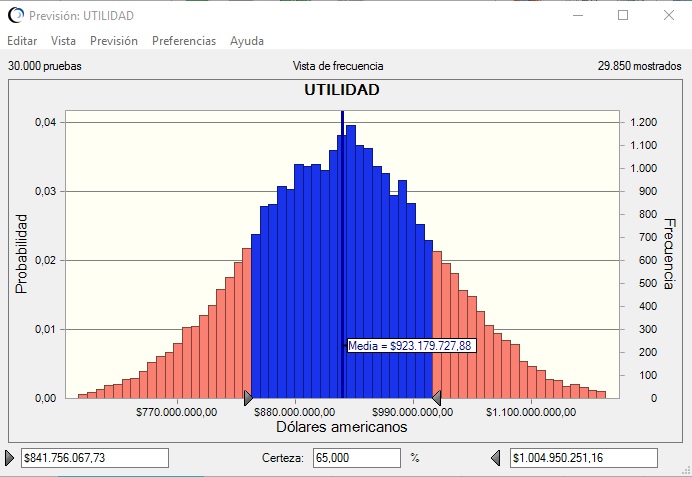 Comunidad Andina de Naciones
Figura 10  Aplicación de Crystal Ball CAN
Adaptado por: Ladino N., Martínez A.
Aplicación de Crystal Ball
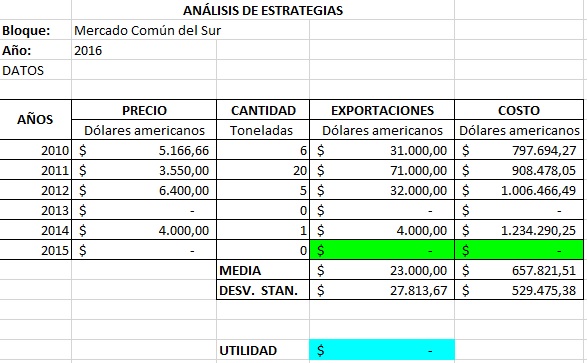 Figura 11  Datos para Aplicación de Crystal Ball MERCOSUR
Adaptado por: Ladino N., Martínez A.
Aplicación de Crystal Ball
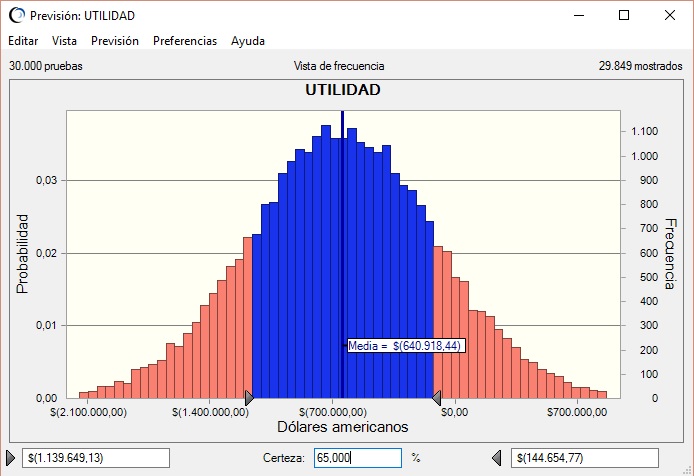 Mercado Común del Sur
Figura 12  Aplicación de Crystal Ball MERCOSUR
Adaptado por: Ladino N., Martínez A.
Desgravación Arancelaria
Desgravación Arancelaria
SACU
AR.PAR. N°4
China
Chile
Estados Unidos
AELC
Figura 13  Acuerdos de Desgravación Arancelaria 
Adaptado por: Ladino N., Martínez A.
Desgravación Intra-bloques
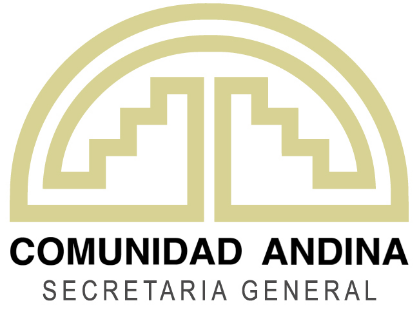 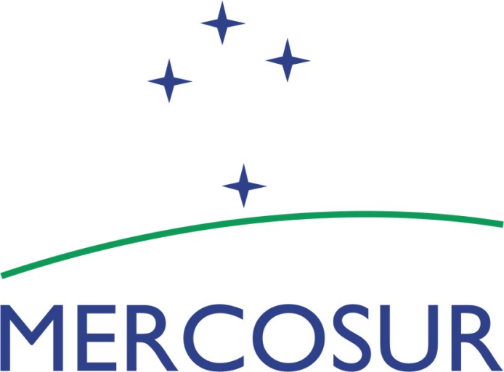 100%
Imagen 21 Logo CAN²¹
Imagen 22  Logo MERCOSUR²²
Art. 1 Anexo I Tratado de Asunción
26 de marzo de 1991
Vigencia: 1994
Art. 72 Acuerdo de Cartagena 
26 de mayo de 1969
²¹ Fuente: http://www.comunidadandina.org/img2011/logo-SGCAN-vertical.jpg
²² Fuente:http://www.mercosur.int/innovaportal/file/4725/1/logomercosur-principal.jpg
Comparación de Desgravación Arancelaria
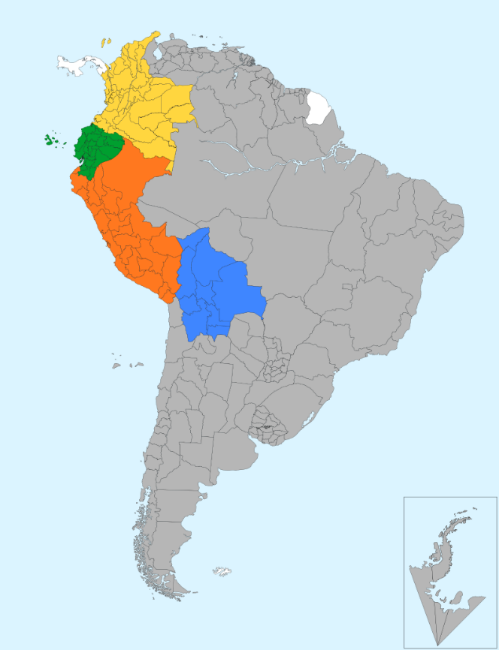 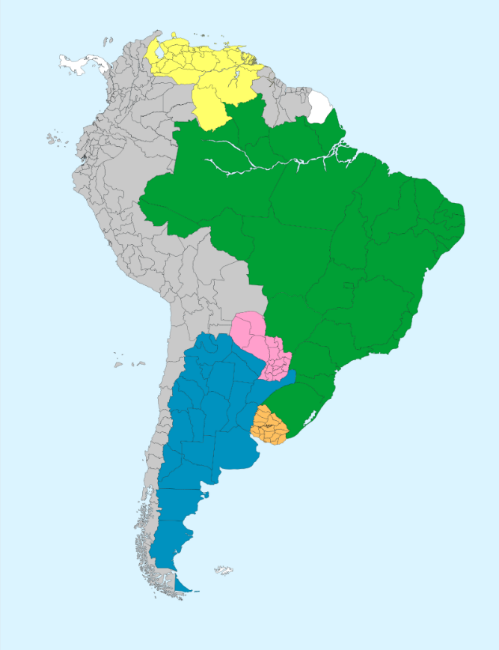 Imagen 23 Países CAN²³
Imagen 24  Países MERCOSUR²⁴
Tabla 4 Comparación de Desgravación Arancelaria CAN-MERCOSUR
Fuente: Asociación Latinoamericana de Integración-ALADI, Organización de Estados Americanos-OEA
Adaptado por: Ladino N., Martínez A.
²³ Fuente: https://es.wikipedia.org/wiki/Comunidad_Andina
²⁴ Fuente: https://es.wikipedia.org/wiki/Mercosur
Normas de Origen
Normas de Origen
Figura 14  Fórmula para el cálculo de origen
Fuente: http://www.aduana.gob.bo/aduana7/sites/default/files/kcfinder/files/origen/Normas%20de%20Origen.pdf
Adaptado por: Ladino N., Martínez A.
Tabla 5 Comparación de Normas de Origen CAN-MERCOSUR
Fuente: Decisión 416 y ACE N°18 
Adaptado por: Ladino N., Martínez A.
Defensa Comercial
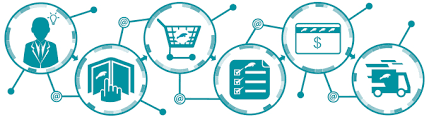 Imagen 25  Comercio Internacional²⁵
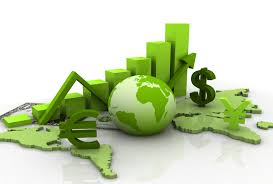 Figura 15 Defensa Comercial CAN-MERCOSUR 
Adaptado por: Ladino N,. Martínez A.
Imagen 26  Economía Internacional²⁶
²⁵ Fuente: http://www.alfonsomorant.com/wpontent/uploads/2016/09/comercio_electronico_img_apoyo.jpg
²⁶ Fuente: http://static.betazeta.com/www.veoverde.com/wp-content/uploads/2012/06/economia_verde2-660x350.jpg
Conclusiones
Conclusiones
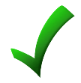 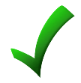 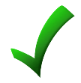 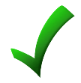 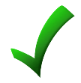 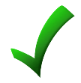 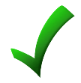 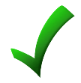 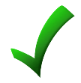 Tabla 6 Conclusiones de  Comparación de variables CAN-MERCOSUR
Elaborado por: Ladino N., Martínez A.
Recomendaciones
Recomendaciones
Tabla 7 Recomendaciones 
Elaborado por: Ladino N,. Martínez A.